Specialist Education Services
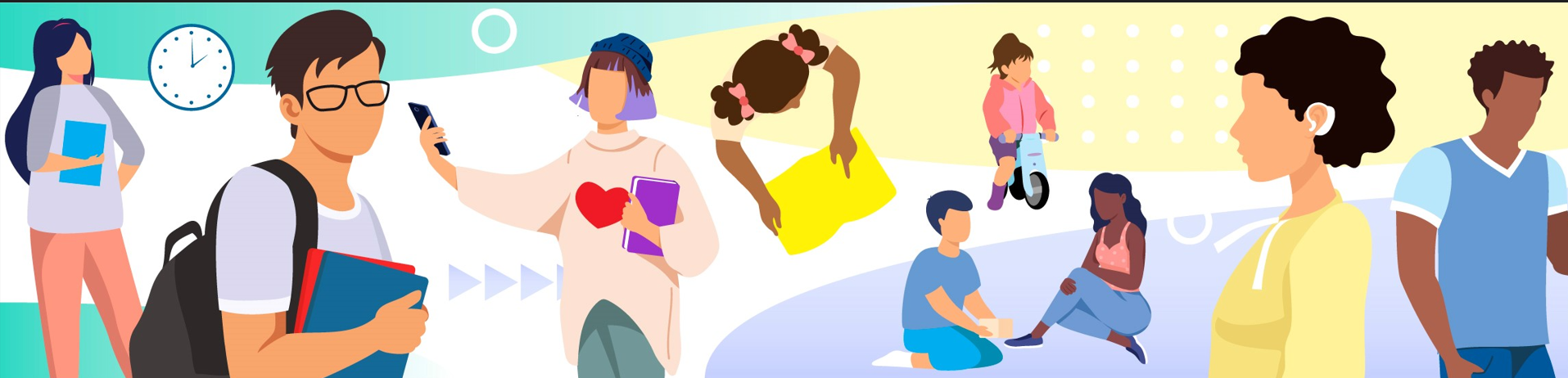 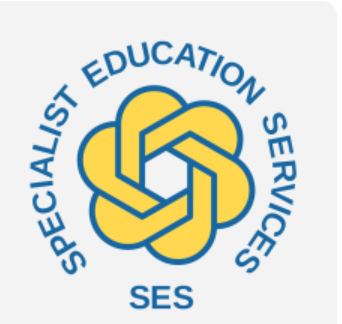 Specialist Education Services Termly Visits
Autumn 2024
Spring 2024
Summer 2024
Update plan from Inclusion Dashboard
Review Single Inclusion Plan
Support with Transition for new year 7’s
Update plan from Inclusion Dashboard
Review Single Inclusion Plan
Support with Transition planning for year 6
Termly visits start for mainstream schools
Single Inclusion Dashboard
Single Inclusion Plan
Key messages
Termly visits start Spring 2024
Referrals to SES will cease during the Autumn Term 2023
Inclusion Support Meetings will continue
Inclusion Dashboard
Single Inclusion Plan
The visit must include school leaders (‘SENCo plus one’)
[Speaker Notes: Izzy – Currently running 6 pilots
Timescale of visits to ensure CYP are supported, including through transitions
Referrals under the new model will cease in the Autumn term -23 to enable smooth transition, ISM’s will continue]
Specialist Education Services Locality/Community meet ups
Support ‘communities of schools’ around the 6 localities
The team around the community will include - C&L, C&I, SEMH,SP, WSI, Education Access Team, Stage 3, Family Services, Health & Social Care and the schools.
Half termly meetings to discuss ‘local’ issues and challenges, and share good practice, peer to peer support
Whole School Inclusion will co-ordinate and lead these meetings
The team can be contacted in between these sessions via the Inclusion Support Line 01473 265502
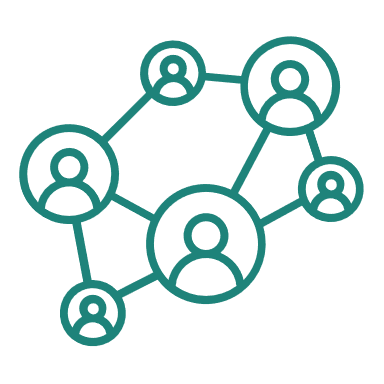 [Speaker Notes: Izzy – Currently running 6 pilots
Timescale of visits to ensure CYP are supported, including through transitions
Referrals under the new model will cease in the Autumn term -23 to enable smooth transition, ISM’s will continue]
The Graduated Response  -SES
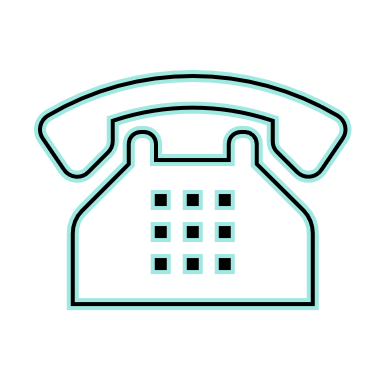 Suffolk Inclusion Support Line – Available all day, for education staff to help them to source the advice, guidance and information needed. 
Contact us on 01473 265502 or via email localoffer@suffolk.gov.uk

Inclusion Support Meetings (ISMs) – available across all primary areas of need, to book: http://www.suffolk.gov.uk/sesinclusionappointment (ISMs are also available to Post 16 Settings, ISM’s can be to seek available support for implementing provision with a child or young person’s EHCP).

Education Access Team – Offer ISM’s. The team are ready to support you with discussions about those CYP vulnerable to exclusion or non attendance. In all cases the ISMs are designed to support you as quickly, and as easily as possible, supporting early interventions.

SEND Support Consultations/Solution Circles - are available from SES and from the Psychology and Therapeutic Services by emailing sencosupport@suffolk.gov.uk These are multi-professional virtual meetings designed to support early intervention and where a multi team of professionals is needed. 

SES referrals (core offer): requested via the SES Referral Form and sent to SESReferrals@suffolk.gov.uk  This will be for requests for Cognition and Learning, SpLD, Communication and Interaction, the Speech, Language and Communication Needs (SLCN) service, SEMH, Physical / Sensory and the Whole School Inclusion Service. Suffolk InfoLink | Specialist Education Services (SES) Suffolk County Council 

The Inclusion Referral Form should still be used for the Alternative Tuition Service (ATS), IYFAP, Permanent Exclusions, requests for Reception / Key Stage 1 Specialist Unit provision and Alternative Provision. Inclusion Referral form can be found here: Specialist Education Services (SES) | Community Directory (suffolk.gov.uk) 
If you would like to join our SENCo Forum and receive details of our regular CPD programme, including for new SENCos, please email sencosupport@suffolk.gov.uk
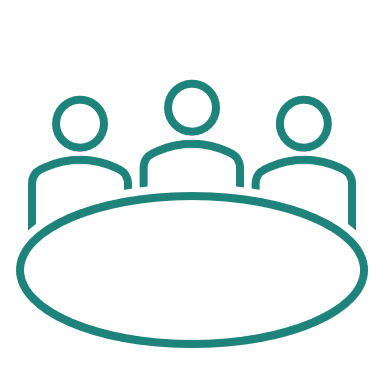 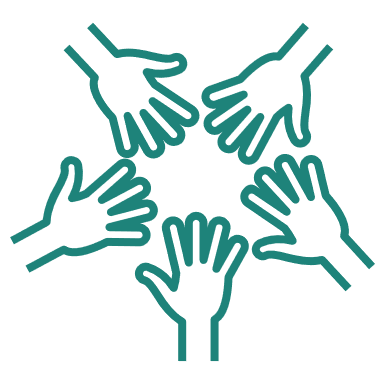 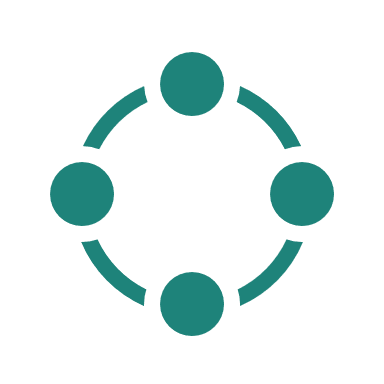 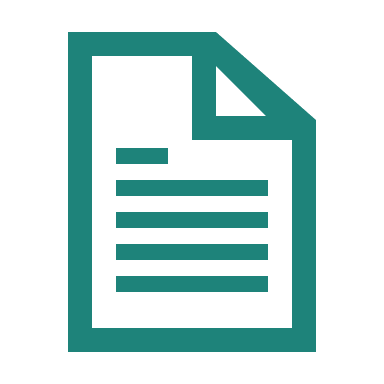 [Speaker Notes: Izzy – Currently running 6 pilots
Timescale of visits to ensure CYP are supported, including through transitions
Referrals under the new model will cease in the Autumn term -23 to enable smooth transition, ISM’s will continue]
Some key links to find information
Specialist Education Services information: Suffolk InfoLink | Specialist Education Services (SES) Suffolk County Council

Family Services Teams: Suffolk InfoLink | *SEND Family Services

SENCo Central – the ‘go to’ place: Suffolk InfoLink | SENCO Central

If you are worried about a child or young person’s attendance, for any reason, please contact your EWO in SCC: schoolattendance@suffolk.gov.uk
You can also contact the Alternative Tuition Service on: ATS@suffolk.gov.uk  or tel: 01473 263818. Do this even if there is no medical evidence for non-attendance at this point. The team will advise you re next steps. 
You can also book an Inclusion Support Meeting with the Education Access Team: www.suffolk.gov.uk/sesinclusionappointment
Your thoughts and feedback 🤔
Are there any challenges for you regarding access to support for CYP with SEND more broadly?
How well does the Graduated Response guide the steps you take in seeking support from across services?
Has the support you have received from SES in school made a difference to classroom practice? 
Working with the current resource, how can we support you further in SES? 
Are there key areas in SEND / Inclusion in school for which you feel there needs to be further support?  
What support do you access for CYP with low attendance? How does this help?
What other services within SCC / NHS would you like to hear or know more about?
How can we further support you to support each other as SENCos? 
How can we improve the SENCo forums for you? 
How can we help ensure you receive information as easily as possible? 

Please send feedback to Izzy.Connell@suffolk.gov.uk by the end of the summer term 2023. We appreciate all views and ideas. Thank you. 
In addition, we will soon share, via Suffolk Headlines, the SES annual survey. Do please help us to develop our services to support you by completing and returning it. Thank you.